Introducción al VIH
Introducción al VIH
Objetivos
Al final de esta unidad las participantes podrán hacer lo siguiente: 
Brindar a los clientes información básica sobre el VIH y el SIDA.
Aclarar ideas erróneas sobre cómo se transmite el VIH.
Proporcionar una breve descripción de datos sobre el VIH y el SIDA.
Ayudar a los clientes a comprender conceptos básicos sobre cómo la infección por VIH afecta el cuerpo.
[Speaker Notes: Review the objectives. 
Acknowledge that for some participants, this will be a review of what they already know, however, for others this is new
information.]
ACTIVIDAD GRUPAL
[Speaker Notes: Worksheets and discussion
Ask participants to complete the worksheets in their groups. Say, “Using your group’s collective knowledge of HIV and AIDS, you will have 10 minutes to complete all 3 worksheets. Groups will write in their answers or best guess to each question.” Explain the following details: 
Worksheets should be completed in order: 
Worksheet #1: HIV 101 – Understanding HIV and AIDS
Worksheet #2: Modes of HIV transmission
Worksheet #3: What stage am I?
The worksheets include fill in the blank, true/false, and multiple-choice questions. 
Each group should select 2 people: one recorder to write answers, and one reporter to give answers when the facilitator calls on the group.
Each group will receive one point per each correct answer; no half points will be given, it’s all or none.
If a group gives an incorrect answer, the next group will have the opportunity to answer the question. 
If no group gives the correct answer, the facilitator will give the correct answer.
Encourage participants to ask questions if they need assistance.
 
Call on the groups to answer questions as follows: 
 
Group A, please answer question 1 on worksheet #1, HIV 101—Understanding HIV & AIDS. 
What do the letters HIV and AIDS stand for?
What is HIV?
What is AIDS?
Now we’ve defined the acronyms HIV and AIDS. 
Group A (you have 1 point) 
Group B, next question.
Continue with each group until all worksheet questions have been answered.                        
 
Bring attention to the last handout, Stages of HIV Infection, to be used as a resource. Point out that if people who acquire HIV remain untreated and do not engaged in medical care and/or take anti-retroviral HIV medications, most succumb to AIDS.]
Introducción al VIH
VIH y SIDA
¿Qué es el VIH? El VIH es el virus que causa el SIDA.

V: Virus
 I: Inmunodeficiencia
H: Humana
[Speaker Notes: What is HIV?  
The virus that causes AIDS

What do the letters H-I-V stand for?
H-Human (one can only acquire HIV from humans, person-to-person, blood-to-blood, sexual contact and/or fluids).
I-Immunodeficiency (affects the immune system, making it too weak to fight off disease and infection).
V-Virus—it’s survival depends on cells in the host.]
Introducción al VIH
VIH y SIDA
¿Qué es el SIDA?
El SIDA es el resultado de la infección por VIH. 
S: Síndrome
 I: Inmuno
D: Deficiencia
A: Adquirida
[Speaker Notes: What is AIDS?
AIDS is a result of HIV infection.

What do the letters A-I-D-S stand for?
A-Acquired (must get it from someone)
I-Immune (collection of cells and substances that act like soldiers against germs)
D-Deficiency (weakens immune system causing opportunistic infections)
S-Syndrome (collection of symptoms or illnesses)]
Introducción al VIH
VIH y SIDA
¿Cómo se contrae el VIH?
Al tener sexo vaginal, anal u oral con alguien que tiene VIH
Al compartir agujas o jeringas con alguien que tiene VIH
Durante el embarazo, el parto o la lactancia de una madre con VIH a su bebé

Los fluidos corporales de una persona que vive con el VIH pueden incluir:
Semen
Sangre
Fluido vaginal
Leche materna
Cualquier otro fluido corporal que contenga sangre
[Speaker Notes: Review the slide. 
Additional notes:
Injection drugs used either legally or illegally
Safety precautions should be used for tattoos and body piercings]
Introducción al VIH
VIH y SIDA
¿Cómo se puede evitar el contagio del VIH?
Las personas pueden elegir no tener relaciones sexuales ni consumir drogas.
Las personas pueden elegir formas de ser cariñosas que no transmiten el VIH ni otras ETS/ITS.
Si las personas tienen relaciones sexuales, usar un condón de látex (barrera) de forma correcta siempre reduce en gran medida el riesgo de contraer el VIH y otras ETS/ITS.
[Speaker Notes: Review the slide. 
Additional notes:
Protected sex using a latex condom greatly lowers risk
PrEP and HIV medication – PrEP means Pre-Exposure Prophylaxis, and it’s the use of anti-HIV medications to keep HIV negative people from becoming infected. PrEP is approved by the FDA and has been shown to be safe and effective in preventing HIV infection
Recent research indicates that people living with HIV who have an Undetectable viral load are Untransmittable (otherwise known as U=U).
These safety precautions will be discussed in more detail in later units. 

If time allows, lead discussion about HIV and AIDS myths. Give two myths and ask participants to say why it is a myth.  
 
People in the community say that a person with HIV is also living with AIDS. Why is this a myth?
Answer: This is a myth because people often call everything AIDS; but there is a difference. HIV is a virus; AIDS is a syndrome. Also, a person’s CD4 count that is below 200 and/or has an opportunistic infection may be diagnosed by their doctor with AIDS. A person with CD4 above 200 is said to have HIV.  
 
You can get HIV from a blood transfusion. Why is this a myth?
Answer: The risk of becoming infected with HIV from a blood transfusion in the United States is extremely low. Since donor interviews for HIV risks began in 1983 and HIV-antibody testing began in 1985, the risk of HIV-contaminated blood entering the blood supply has dropped dramatically. In 1992, antibody testing was expanded to include HIV-2 (in addition to HIV-1).]
Introducción al VIH
Las personas no pueden contraer el VIH mediante lo siguiente:
Actividad social diaria o por contacto casual
Apretones de manos
Tos o estornudos
Sudor o lágrimas
Comida
Fuentes de agua potable
Sorbetes, cucharas o tazas
Picaduras de mosquitos y otras picaduras de insectos (garrapatas, piojos, entre otros.)

Al compartir: 
Baños
Teléfonos
Equipamiento de oficina
Ropa
Utensilios para cocinar o comer
Abrazos, tacto
Al asistir a la iglesia, la escuela o ir a cualquier lugar público con una persona con VIH 
Al trabajar con alguien que es VIH positivo
[Speaker Notes: Review the slide. 
The bottom line is, people do not get HIV from casual contact.]
Introducción al VIH
Las etapas del VIH/SIDA
La persona contrae el VIH
Infección aguda: ocurre entre dos y cuatro semanas después de la transmisión inicial.
La persona puede tener síntomas parecidos a la gripe:
Fiebre	Dolor de cabeza
Cansancio	Ganglios linfáticos agrandados
Infección crónica por VIH; también se llama infección por VIH asintomática o latencia clínica. Los signos y síntomas crónicos no están presentes. La persona puede verse sana y sentirse bien. Es posible que las personas con infección crónica por VIH no tengan ningún síntoma relacionado con el VIH, pero aún pueden transmitir el VIH a otras personas (es decir, a menos que la persona que vive con el VIH haya sido indetectable durante al menos seis meses).
SIDA: el virus debilita y eventualmente destruye el sistema inmunitario. Cuando una persona con VIH desarrolla SIDA, su cuerpo pierde la mayor parte de la capacidad para combatir determinadas bacterias, virus, hongos, parásitos y otros gérmenes.
[Speaker Notes: Review the slide.]
Introducción al VIH
Las etapas del VIH/SIDA
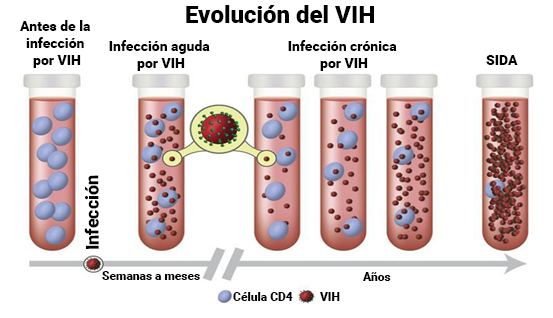 [Speaker Notes: Review the slide. Participants can also follow along on the handout. 

To conclude the session, ask participants to recall any new words or terms they have learned so far. Write them on the flip chart. 

If time allows, ask participants the following:
Who can explain what an unsuppressed viral load is to a client?  
Who can explain what it means to be undetectable? 

To close, thank the participants for their participation and for doing a good job.]